Psychedelic wonder of galaxies at night
Incredible images taken by amateur astronomer using a camera and home-made telescope
Georgiy Suturin
These spectacular images of galaxies thousands of light years away would appear to have been taken using state-of-the-art equipment.
In fact, they were captured by amateur astronomer Georgiy Suturin using just a camera and a home-made telescope.
The extraordinary photos include the twinkling beauty of the Orion Nebula, and the Rosette Nebula - an object so massive it would take 130 years travelling at the speed of light to go from one side to the other.
Current Equipment
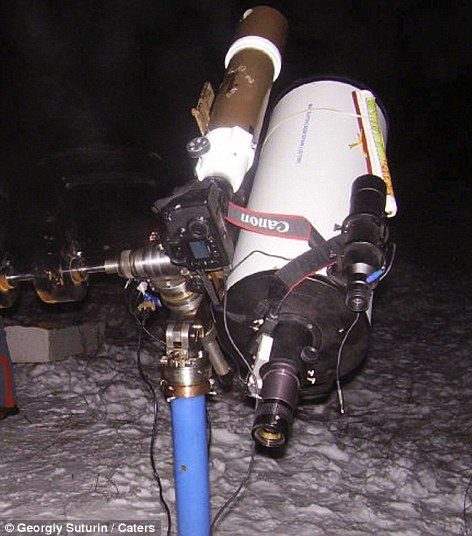 'I first started making telescopes together with my friend. We made them out of standard glasses you wear if you have bad eyesight. 'We inserted the lenses to tubes made of hard cardboard and discovered we could take pictures of Venus.” The picture is of his current equipment.
stunning image of an open cluster
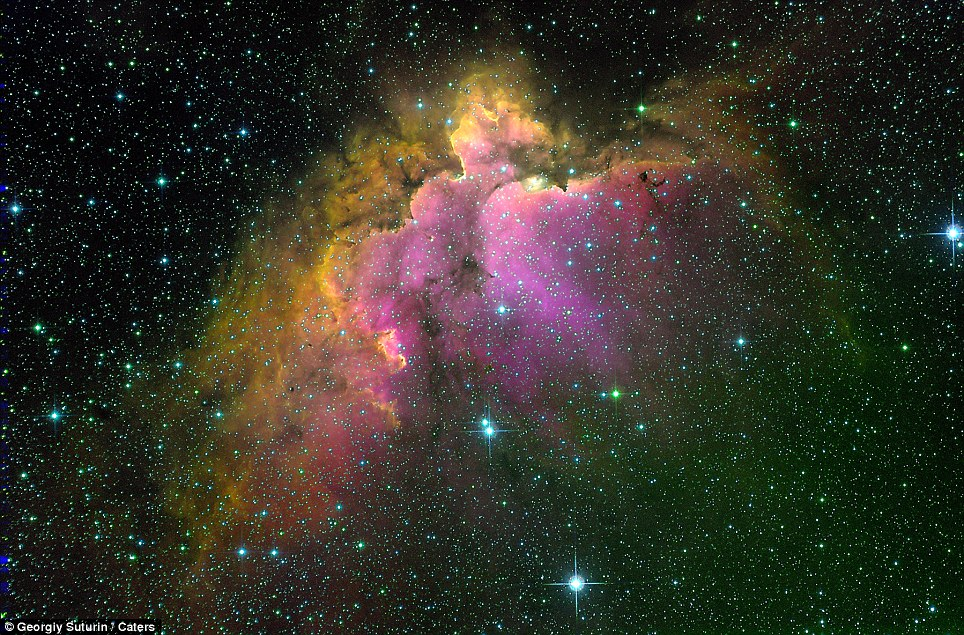 Orion Nebula
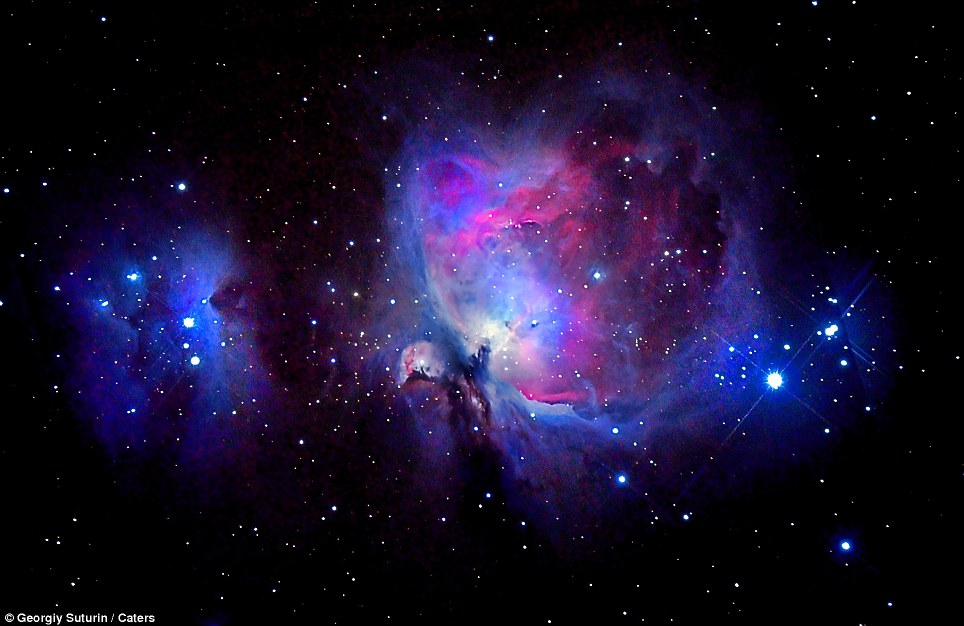 The Rosette Nebula
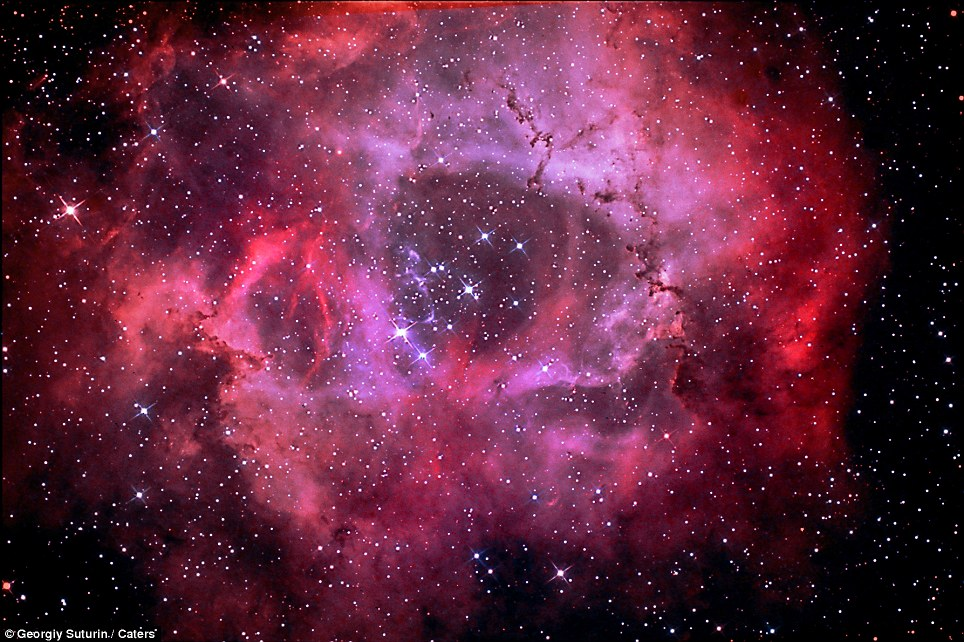 the Cepheus constellation
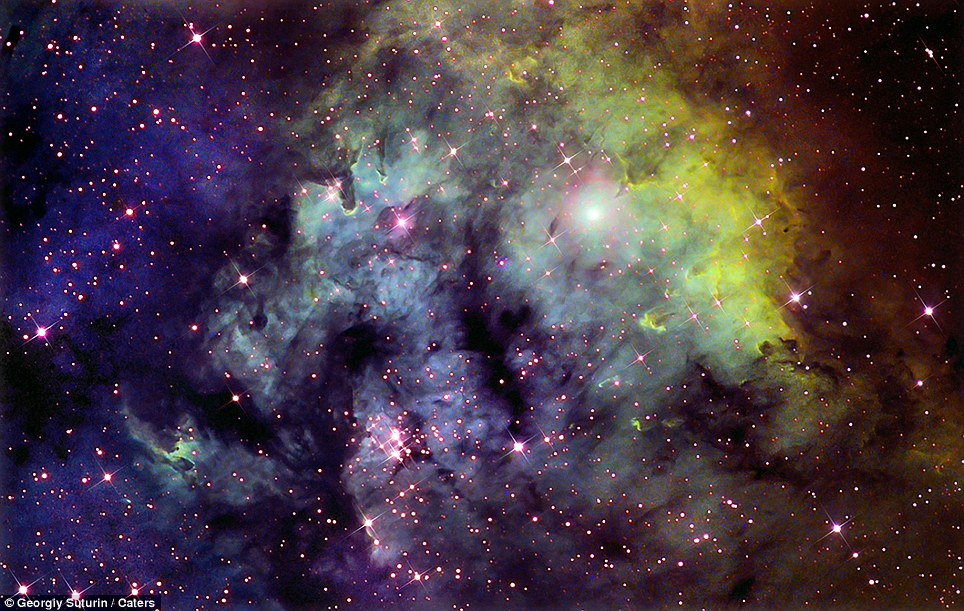 the Andromeda Galaxy
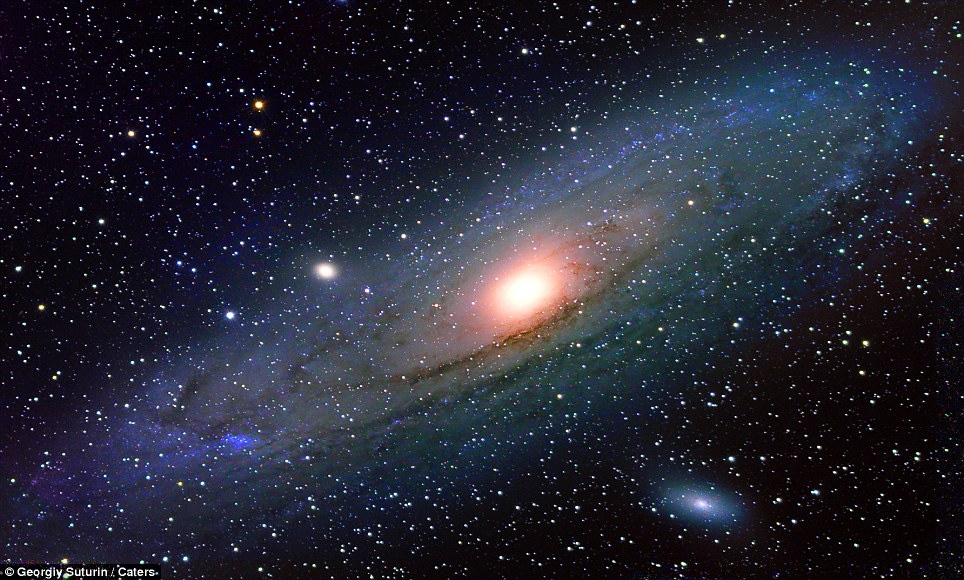 NGC 2237
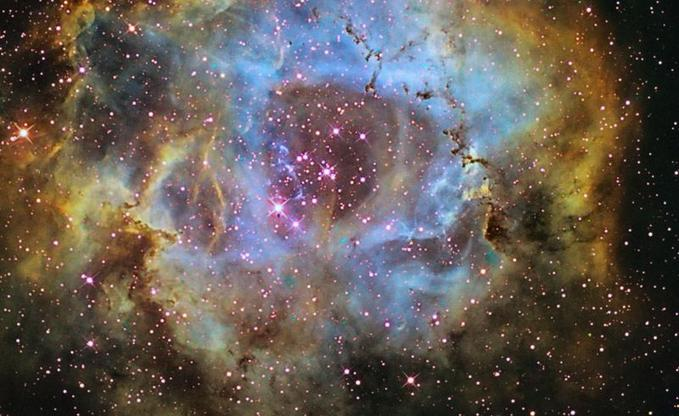 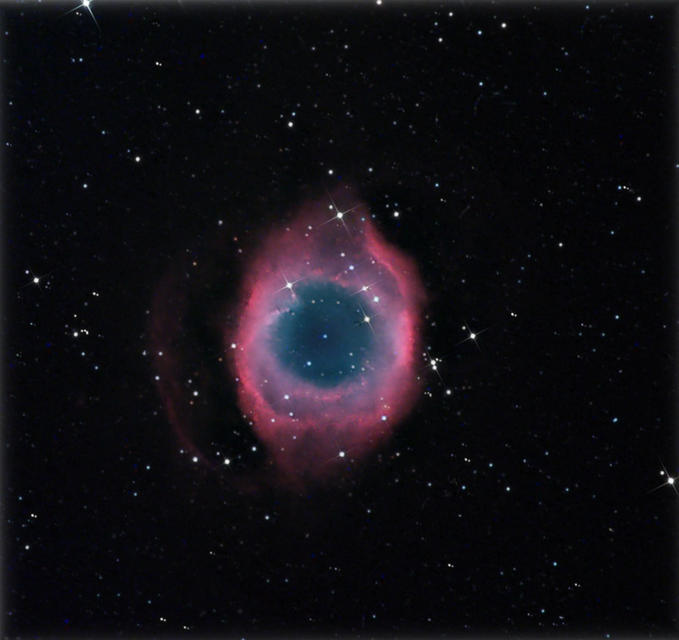 Helix nebula
Veil Nebula
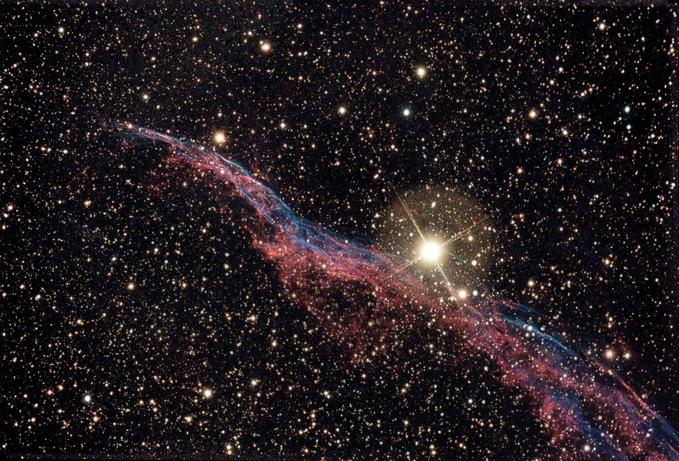 Cone Nebula
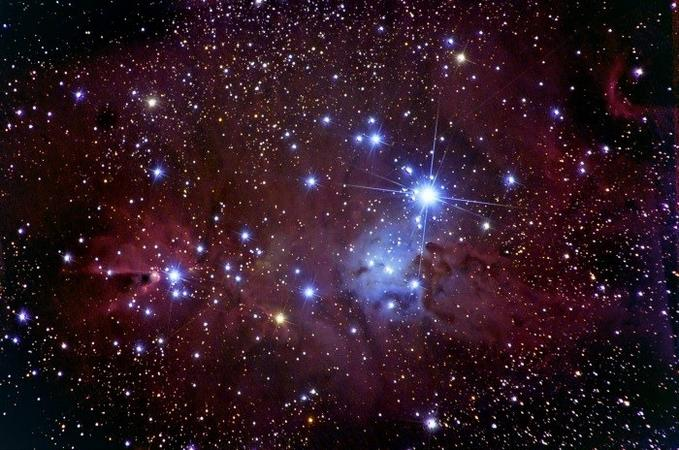 Two Galaxies in Ursa Major
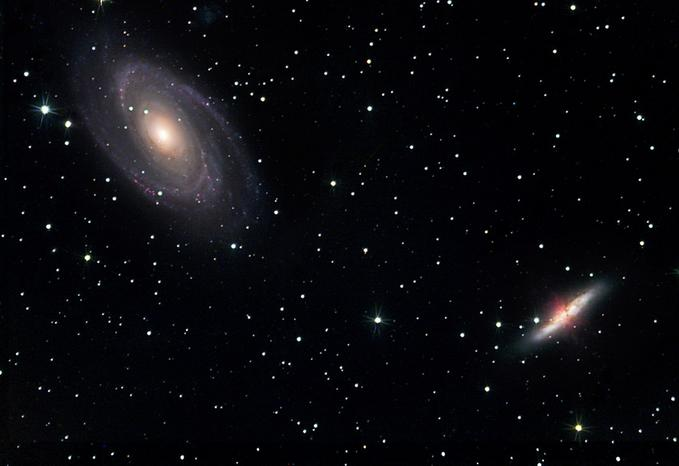 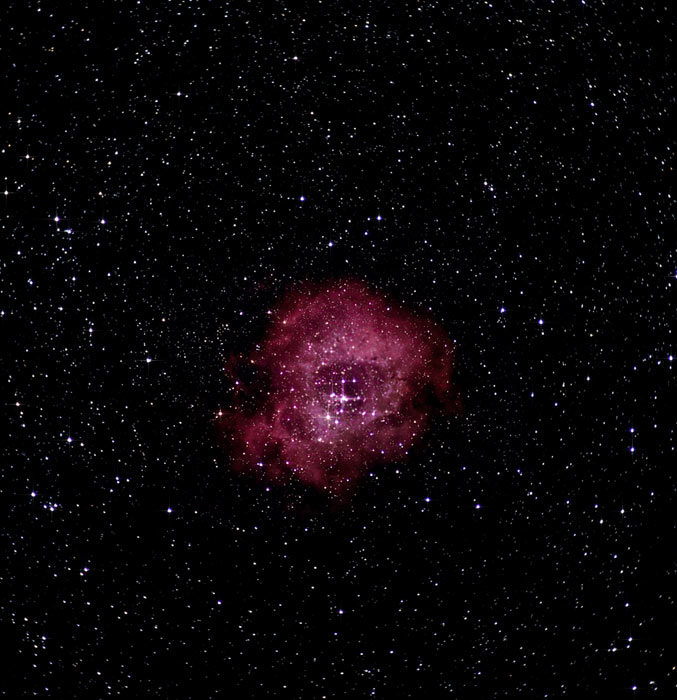 NGC 2244
"Iris" nebula, NGC 7023
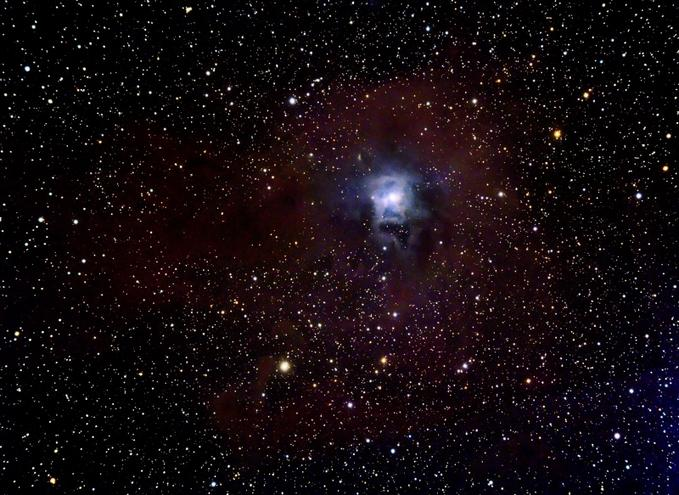 Bubble Nebula
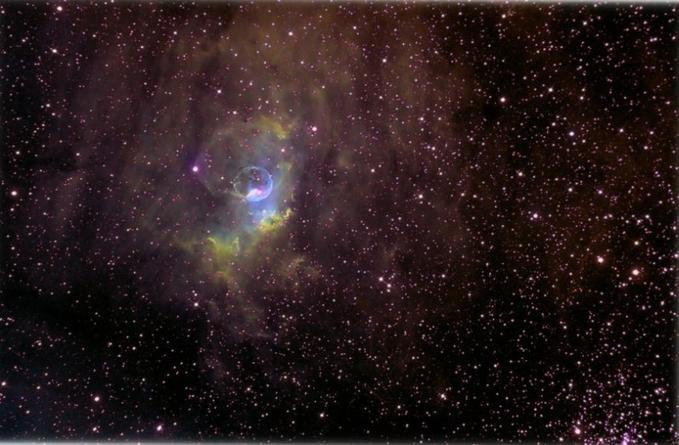 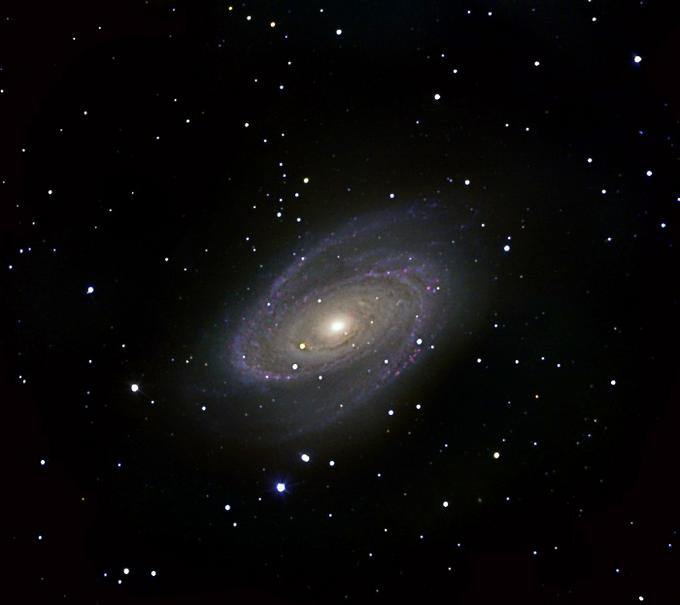 M-81 Galaxy